Наши любимые книги!
Я к вам обращаюсь, товарищи, дети:Полезнее книги нет вещи на свете!Пусть книги друзьями заходят в дома,Читайте всю жизнь, набирайтесь ума!
С. Михалков
НТЧЕИЕ –  УЕЛЧШЕ УЕНЧИЕ.
ЧТЕНИЕ – ЛУЧШЕЕ УЧЕНИЕ.
Это было давно…
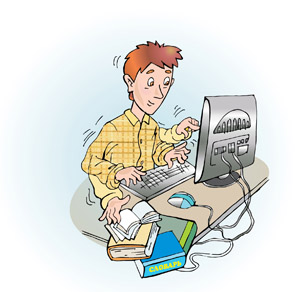 Титульный лист
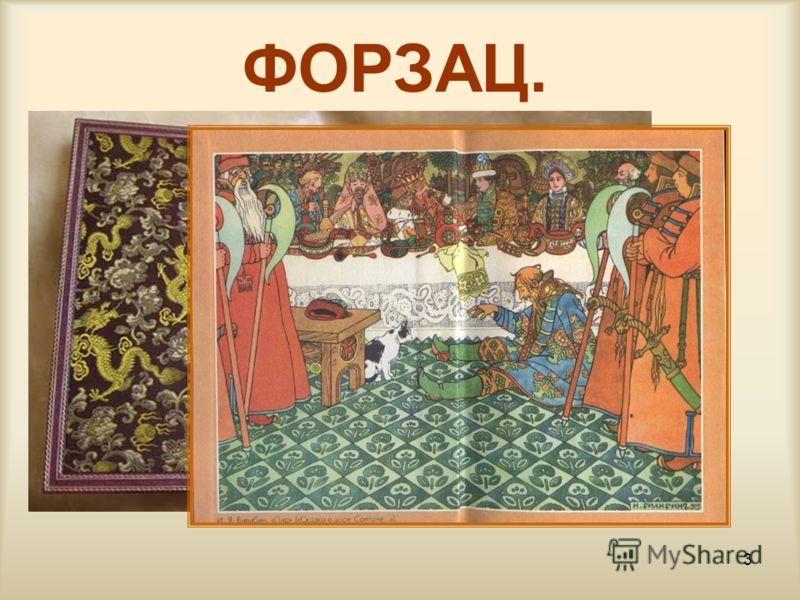 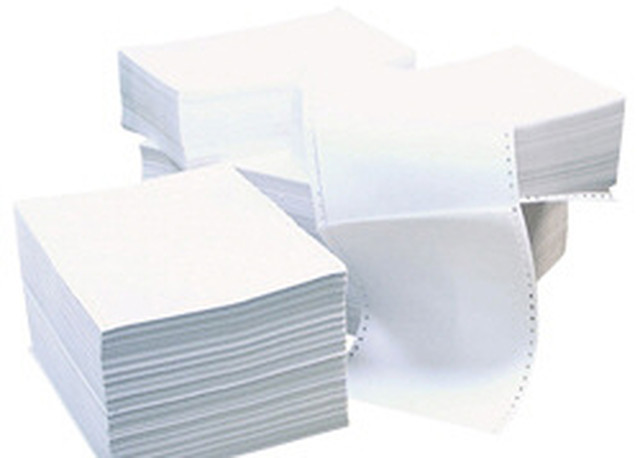 Корректор
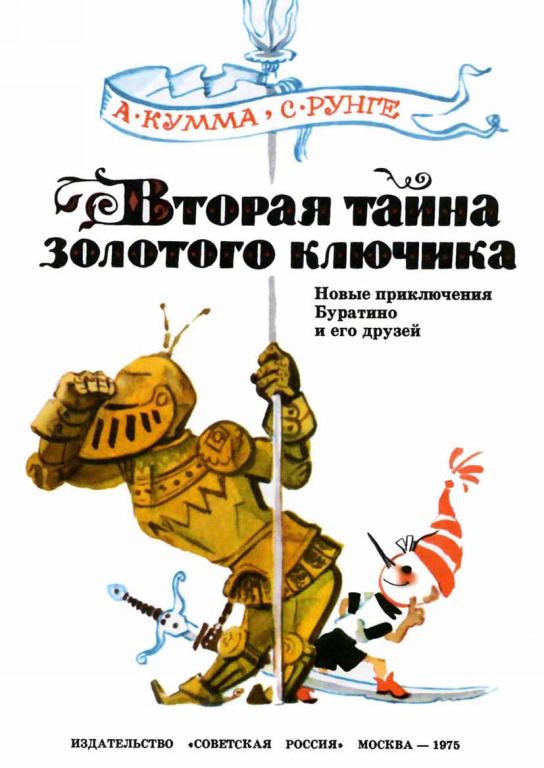 Тираж
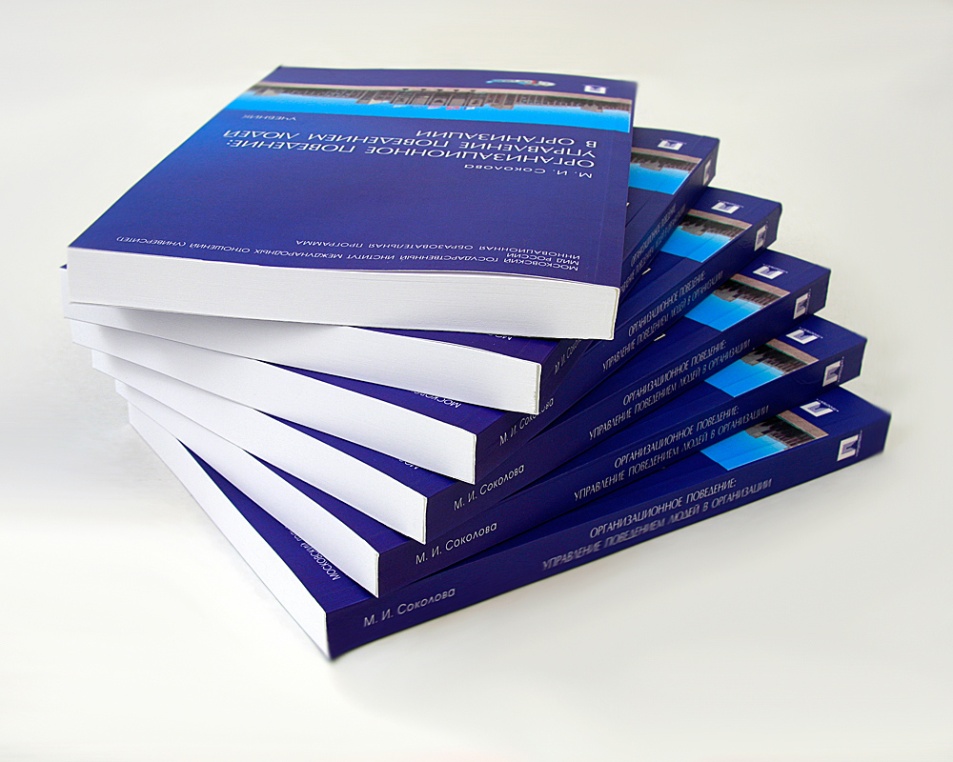 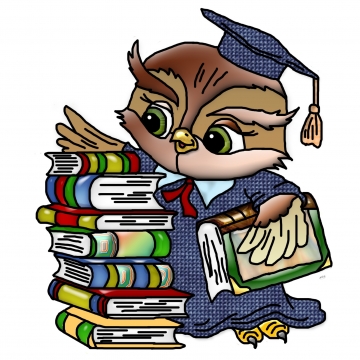 Доскажи словечко…
С книгой жить – век не…
 
Хорошая книга – лучший… 

Ум без книги - что птица без …
друг
тужить
крыльев
Доскажи словечко…
Книга – источник …

Книга - лучший …

Книги читай, а о деле не …
подарок
знаний
забывай
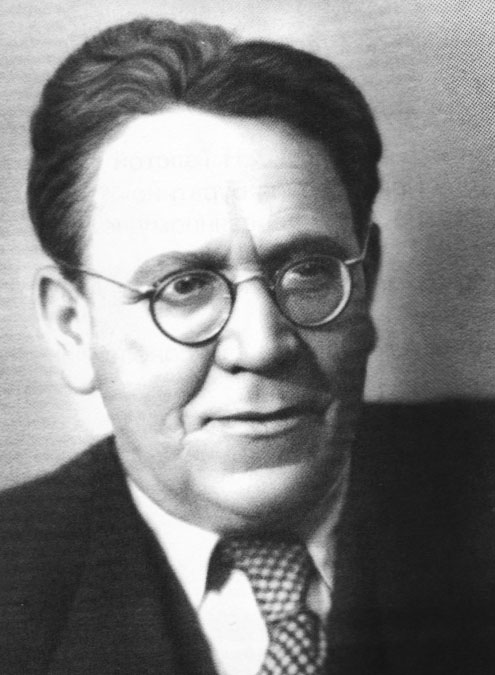 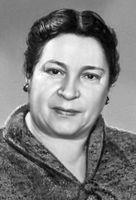 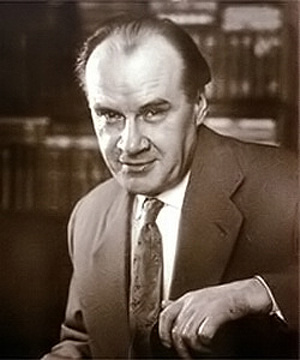 С. Я. Маршак
Н. Носов
А. Барто
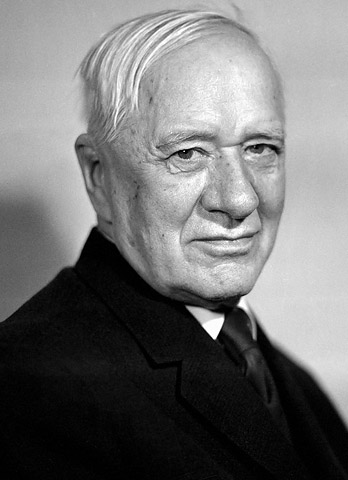 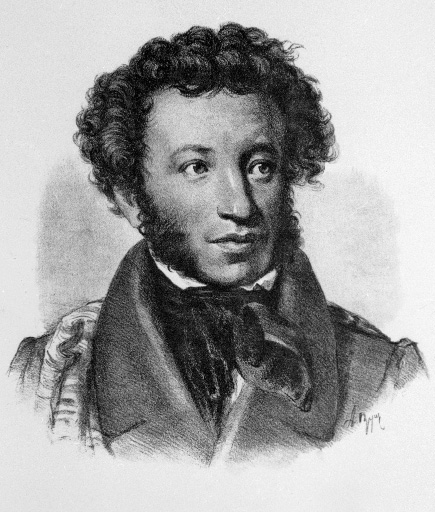 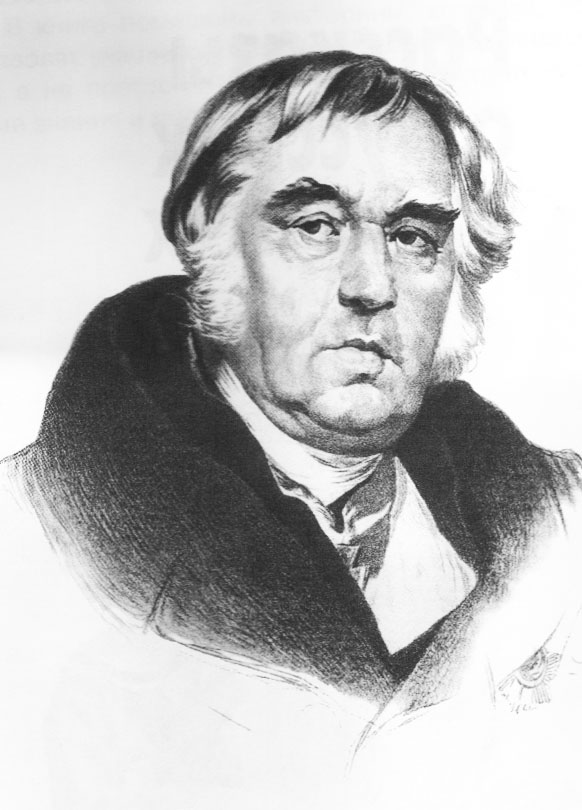 К. Чуковский
А.С. Пушкин
И. Крылов
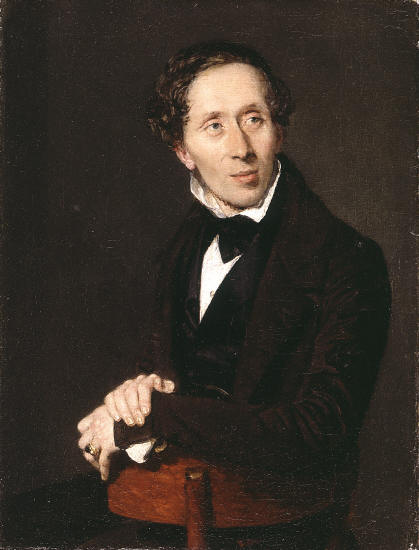 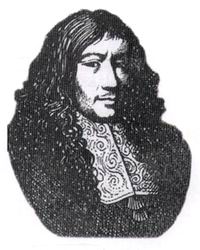 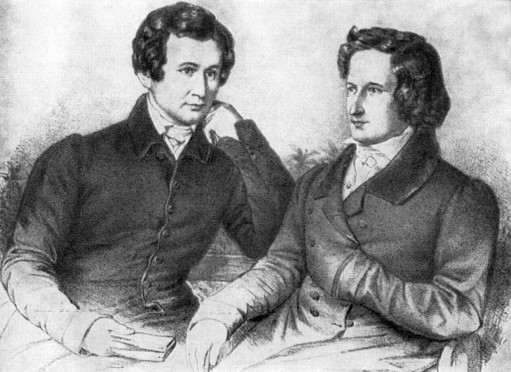 Братья Гримм
Г.Х.Андерсен
Ш. Перро
Секретный ящик
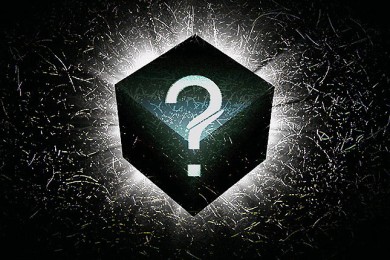 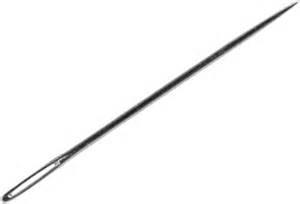 Секретный ящик
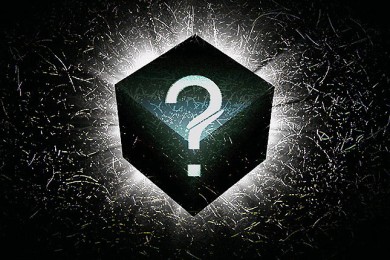 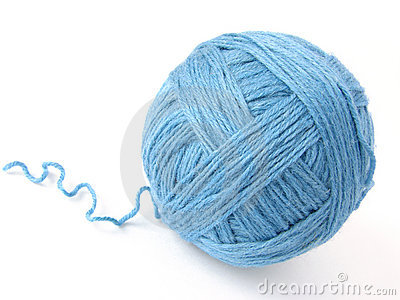 Секретный ящик
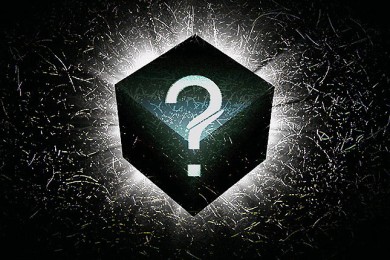 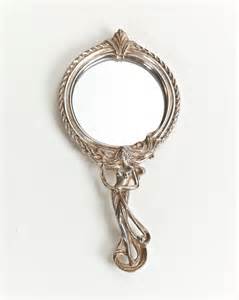 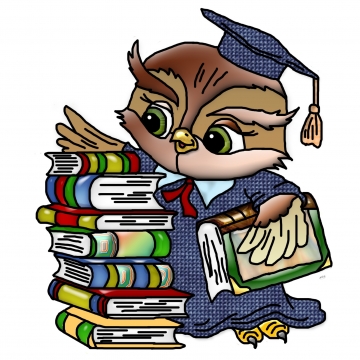 Тот, кто любит читать!
Клянусь быть аккуратным и примерным читателем!
Клянусь беречь, любить и уважать книги!
До новых встреч!
Использованы видеоматериалы:
https://youtu.be/pFxf77fJgso
https://youtu.be/eT_IoOzAFic
https://youtu.be/dyRPv41YoS0